ПОЛИМЕРНОЕ СЫРЬЕ И ДОБАВКИ В НОВОЙ РЕАЛЬНОСТИ: ГИБКАЯ УПАКОВКА
Ершов Андрей Евгеньевич
Главный Эксперт, Технический сервис нефтехимического бизнеса, ООО «Сибур»

Мамлеева Камиля Дамировна
Эксперт, Технический сервис нефтехимического бизнеса, ООО «Сибур»

Ромеро Бланко Хосе
Менеджер, Исследовательский центр ООО «Сибур ПолиЛаб»
Вебинар
18 апреля, 11:00
Ключевые приоритеты
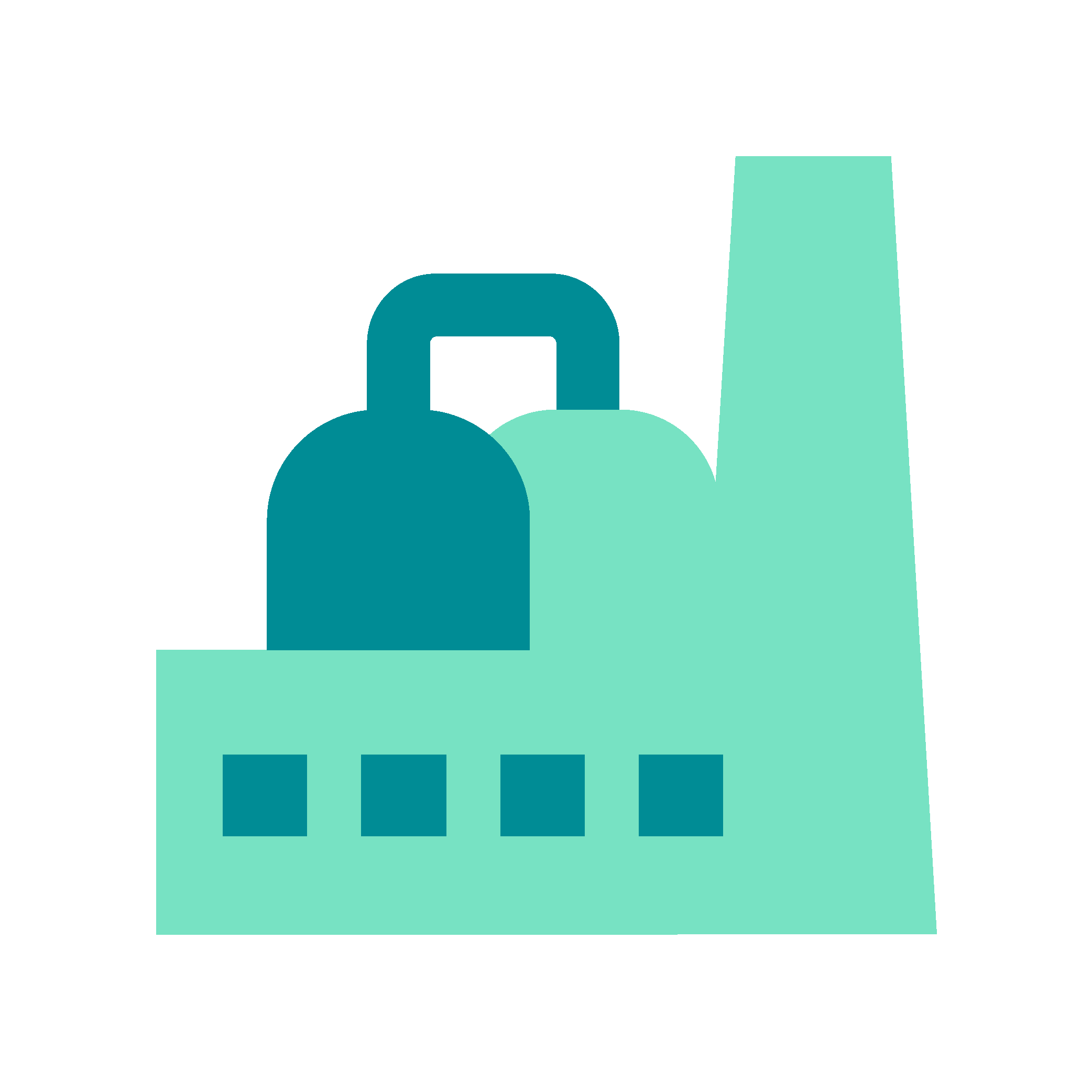 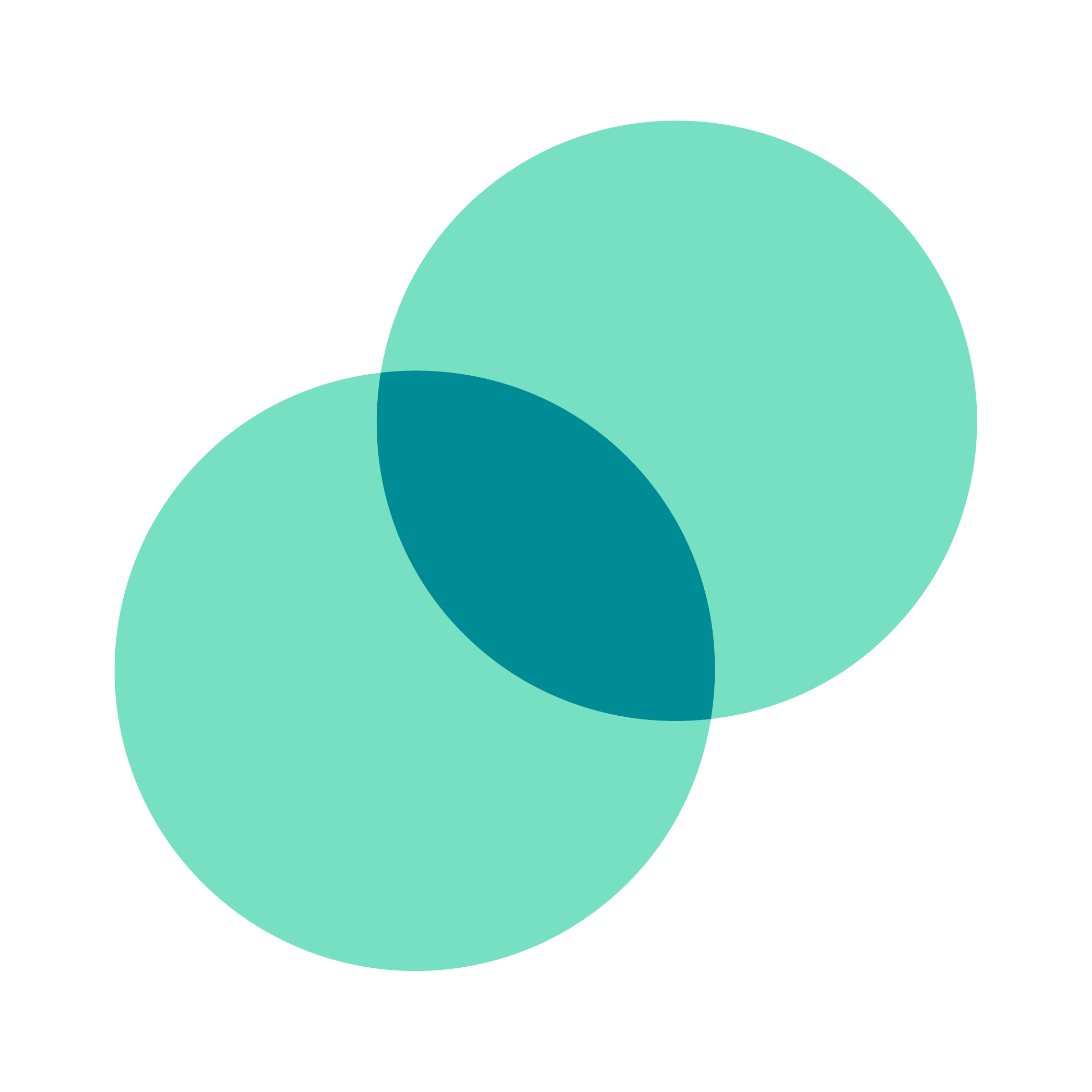 Поддержка партнеров
Альтернативные добавки и мастербатчи
Рекомендации по ведению переработки
Стабильное производство
Сохранение марочного ассортимента
Достаточные объёмы производства
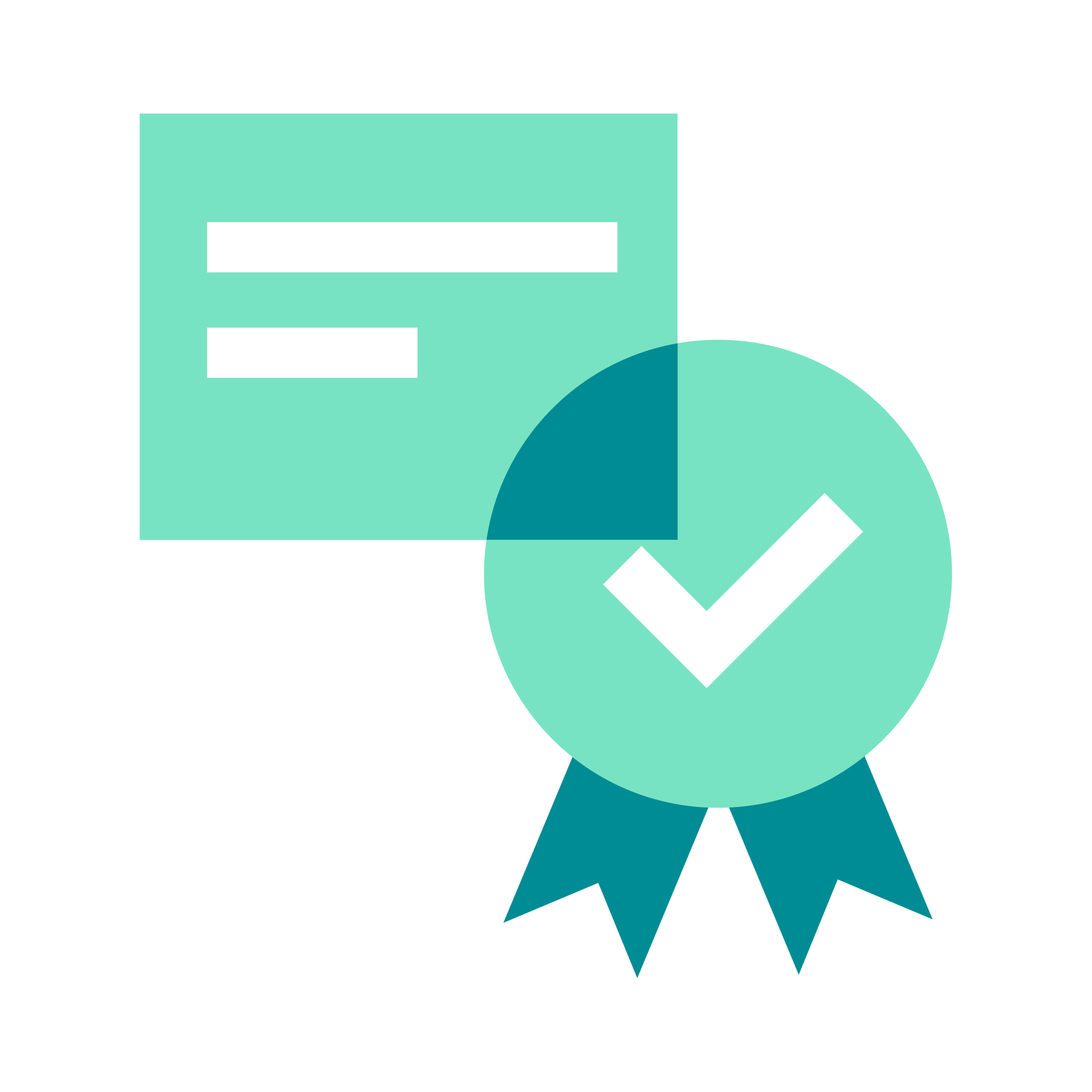 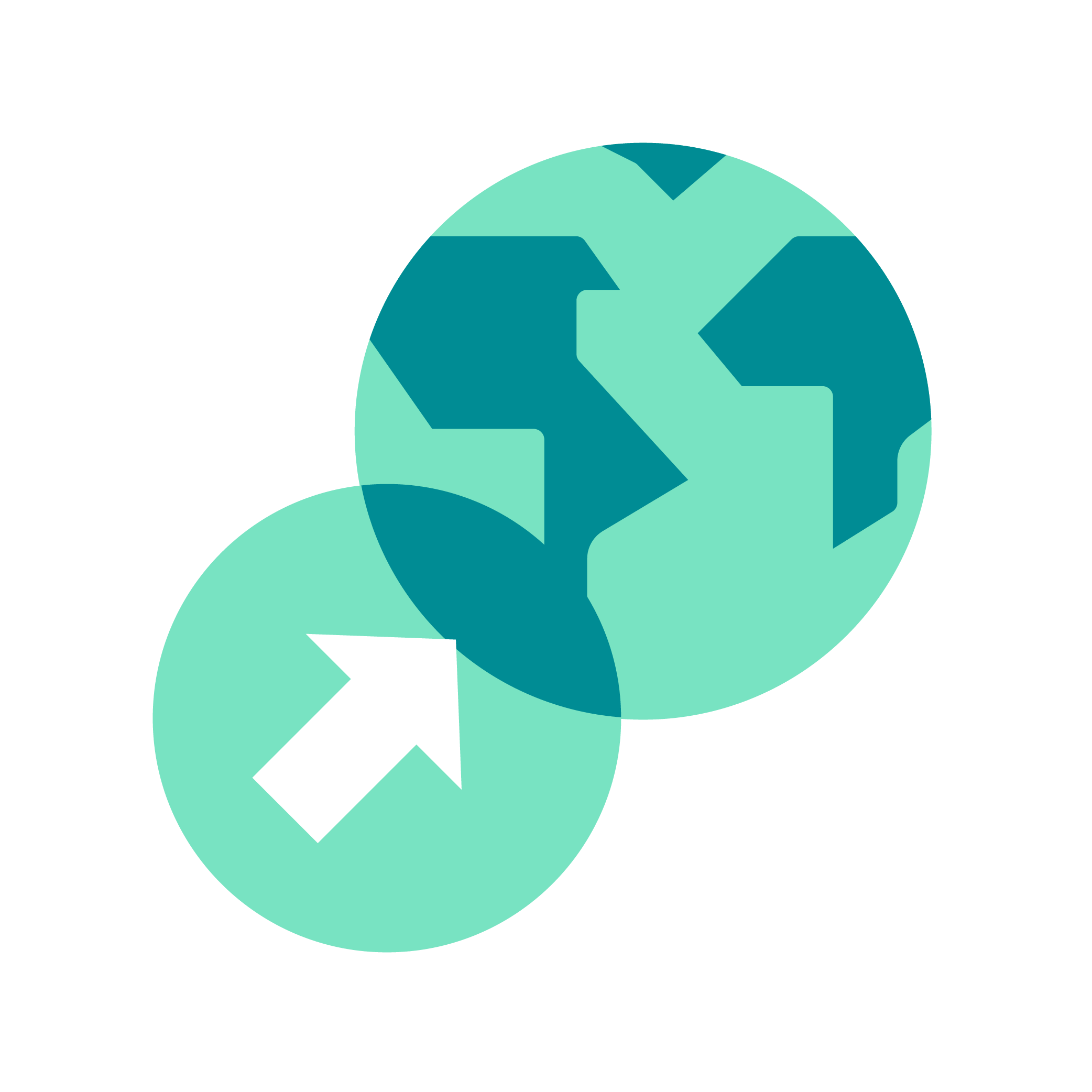 Качество
Сохранение качества базовых марок
Стабильное качество специальных марок
Импортозамещение
Рекомендации по альтернативному сырью СИБУР
Подбор и разработка необходимых рецептур для клиента
2
Полимерное сырьё и добавки в новой реальности: Гибкая упаковка
Поддержание текущего уровня качества продукции
Что команда СИБУР делает для сохранения объёма и качества продуктов?
01
Проработка альтернативных поставщиков из несанкционных регионов
02
Проработка альтернативных рецептурных решений с минимальным влиянием на потребительские свойства
03
Ускоренная омологация катализаторов и добавок в НИИ «НИОСТ» и ПолиЛаб перед запуском в производство
04
Омологация новых партий в ПолиЛаб перед отправкой клиентам
3
Полимерное сырьё и добавки в новой реальности: Гибкая упаковка
Большой объём омологаций в ближайшие полгода приведёт к изменениям подхода к тестированию продуктов
Обычный цикл омологации
Цикл омологации в новой реальности
Омологация продукта
6….8 мес.
Ускоренное тестирование катализаторов и добавок
ОПВ на новом катализаторе и альтернативных добавках
Омологация в Полилаб
Формирование рекомендаций по изменениям переработки и характеристикам готовых изделий 
Внедрение у клиента
Лабораторное тестирование нового катализатора
Полное тестирование и аттестация используемых добавок
Исследование и подбор лучших рецептур
ОПВ на новом катализаторе и рецептуре добавок
Омологация в Полилаб
Детальный подбор рекомендаций по переработке
Определение всех характеристик на готовых изделиях 
Тест продукта у клиента
Успешное внедрение и серийная поставка материала
Ключевой этап
Получение ОС от клиента, корректировка характеристик продукта
2 … 4 недели
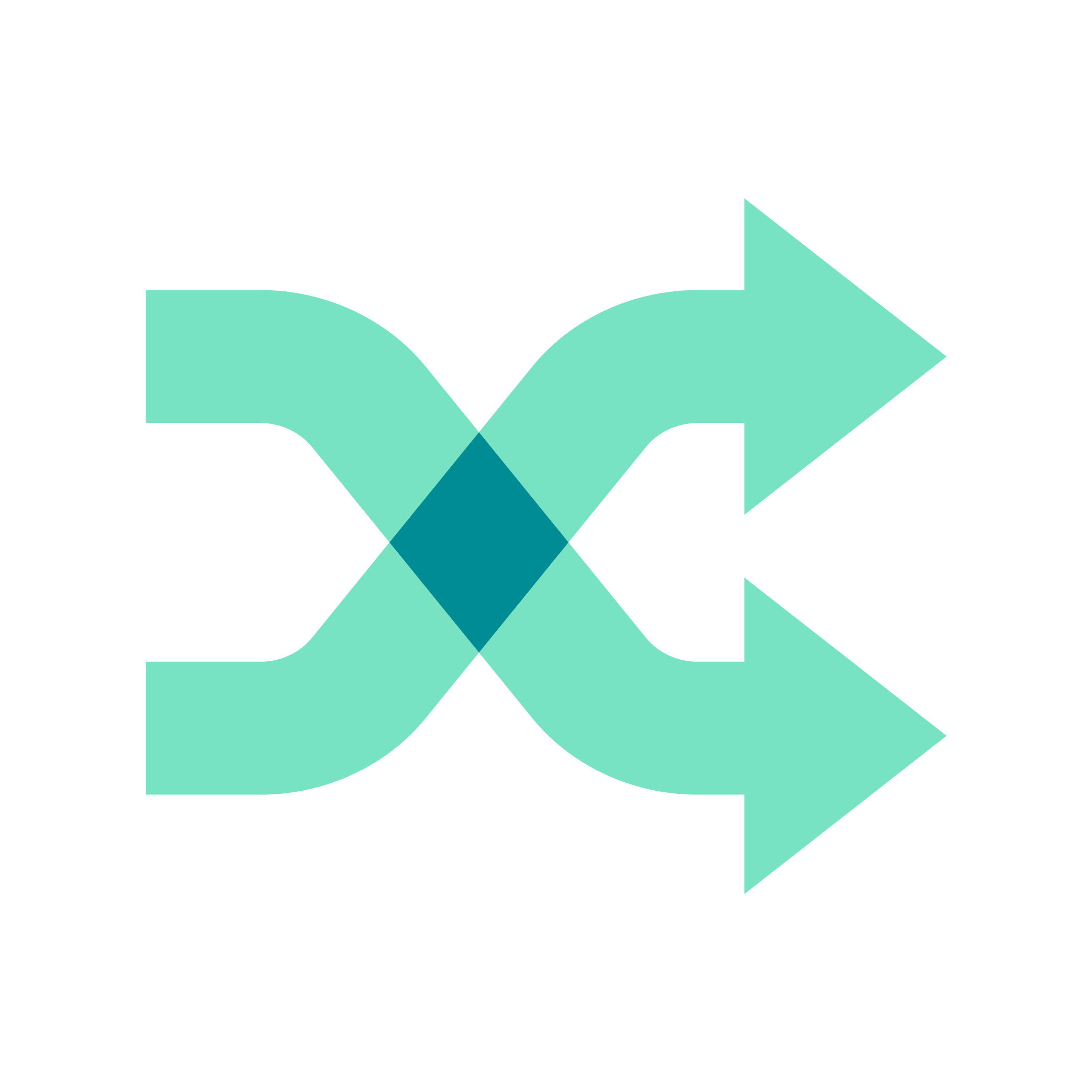 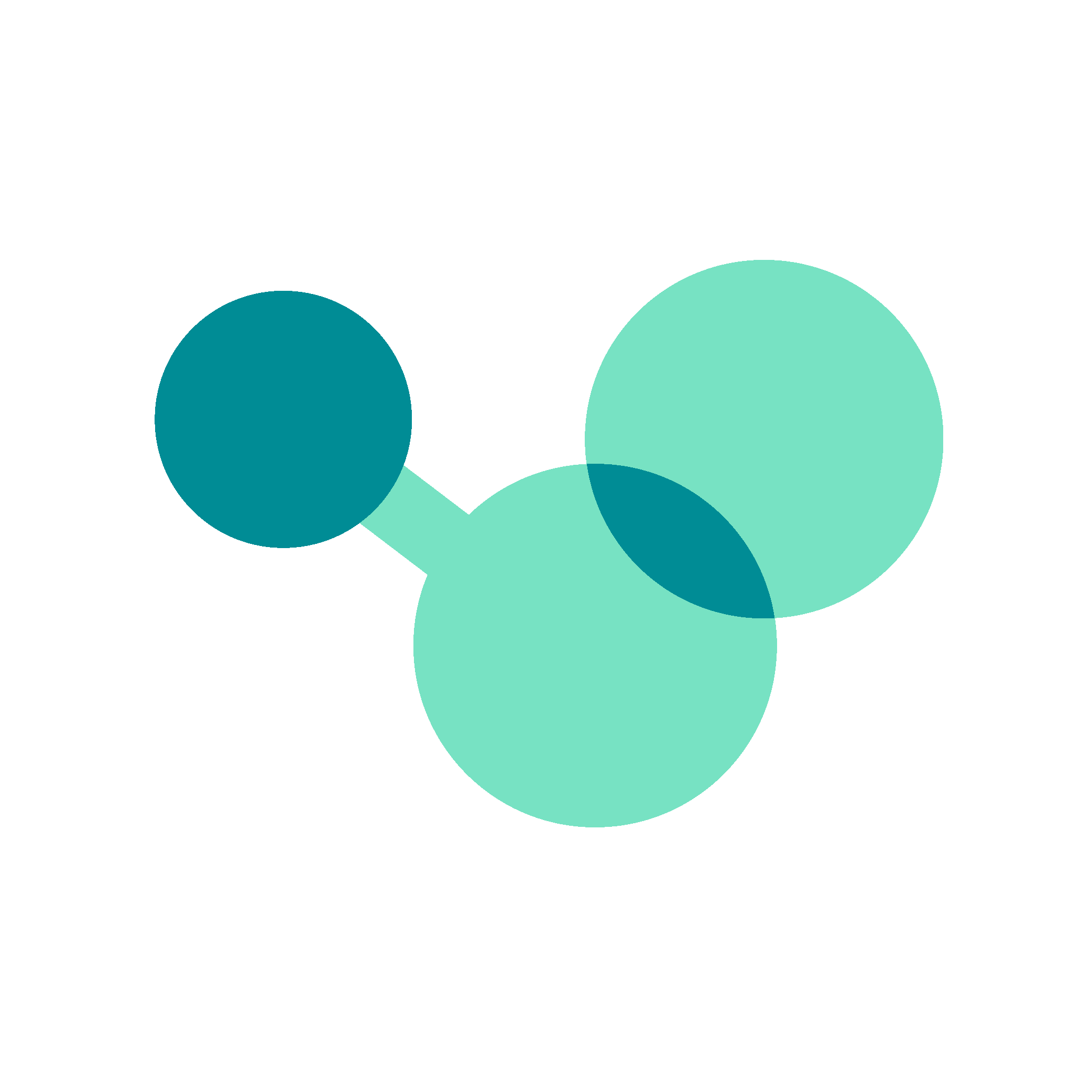 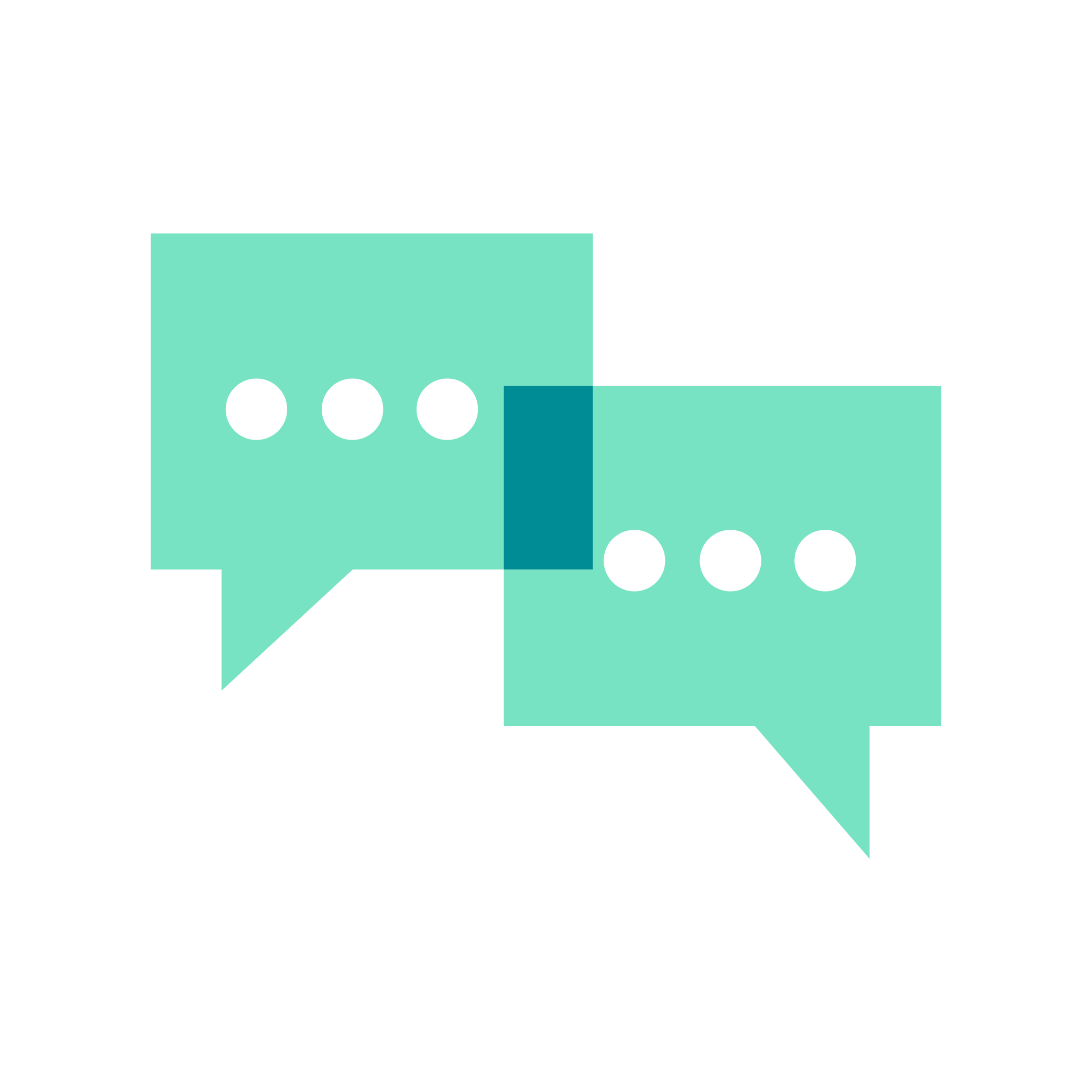 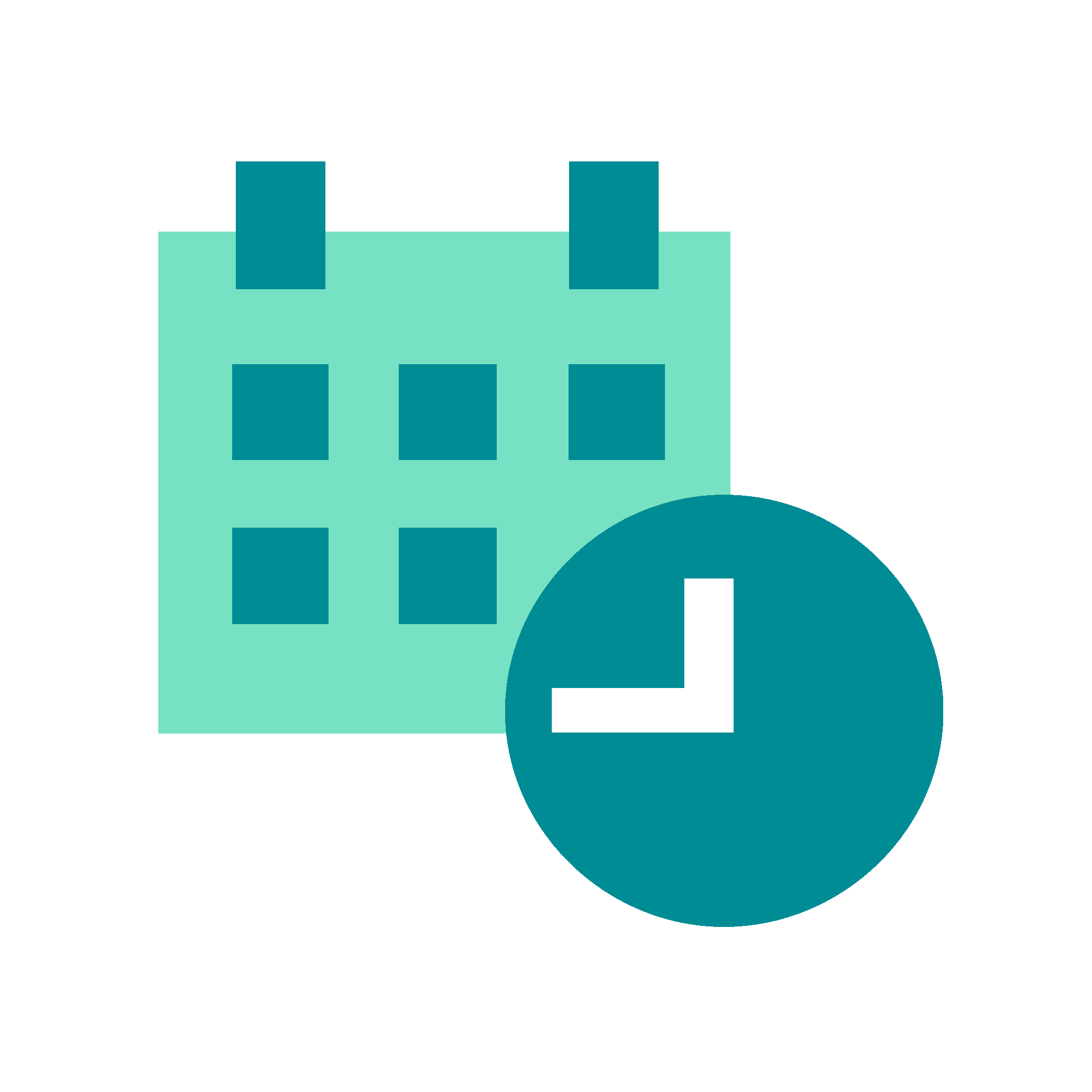 Ключевые изменения
Нет возможности корректировки продукта по итогам обратной связи от клиентов
Существенное сокращение времени омологации с нескольких месяцев до 2-4 недель
Изменение характеристик вследствие изменения полимера и применения альтернативных добавок
Необходима готовность со стороны потребителей к открытому диалогу и изменению параметров переработки и характеристик готовых изделий
4
Полимерное сырьё и добавки в новой реальности: Гибкая упаковка
Текущие решения полиэтилена в гибкой упаковке
Полимерное сырьё и добавки в новой реальности: Гибкая упаковка
5
* При нагрузке 21,6 кг; ** При нагрузке 5 кг
Текущие решения полипропилена в гибкой упаковке
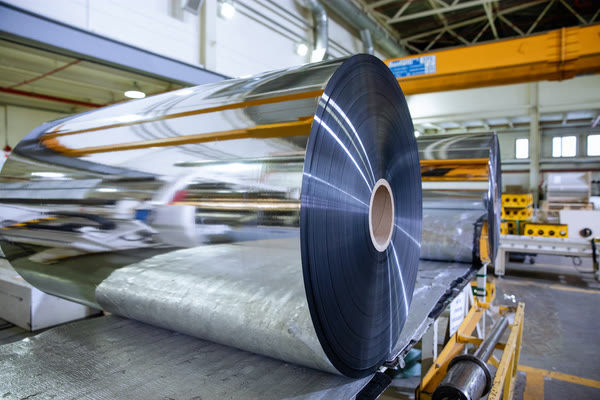 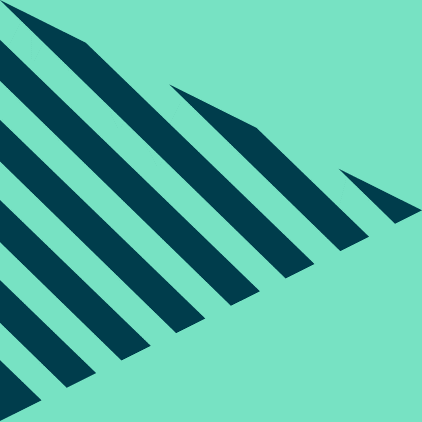 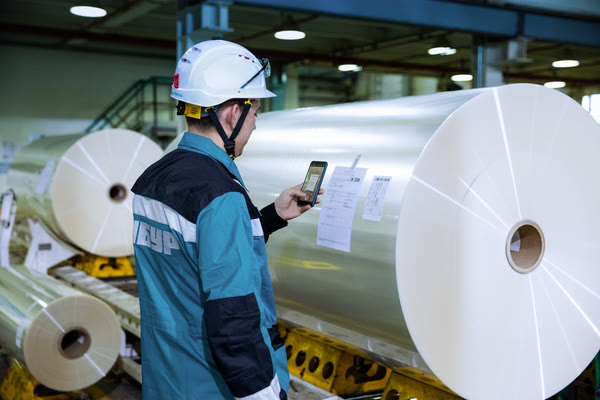 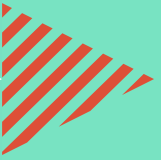 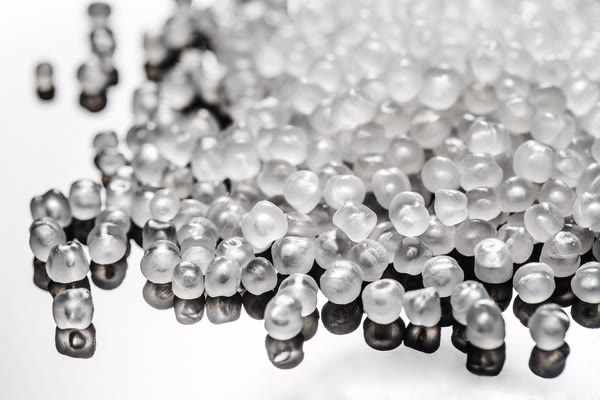 Полимерное сырьё и добавки в новой реальности: Гибкая упаковка
6
Перспективные продуктовые решения ПЭ и ПП
Полимерное сырьё и добавки в новой реальности: Гибкая упаковка
7
Ключевые приоритеты
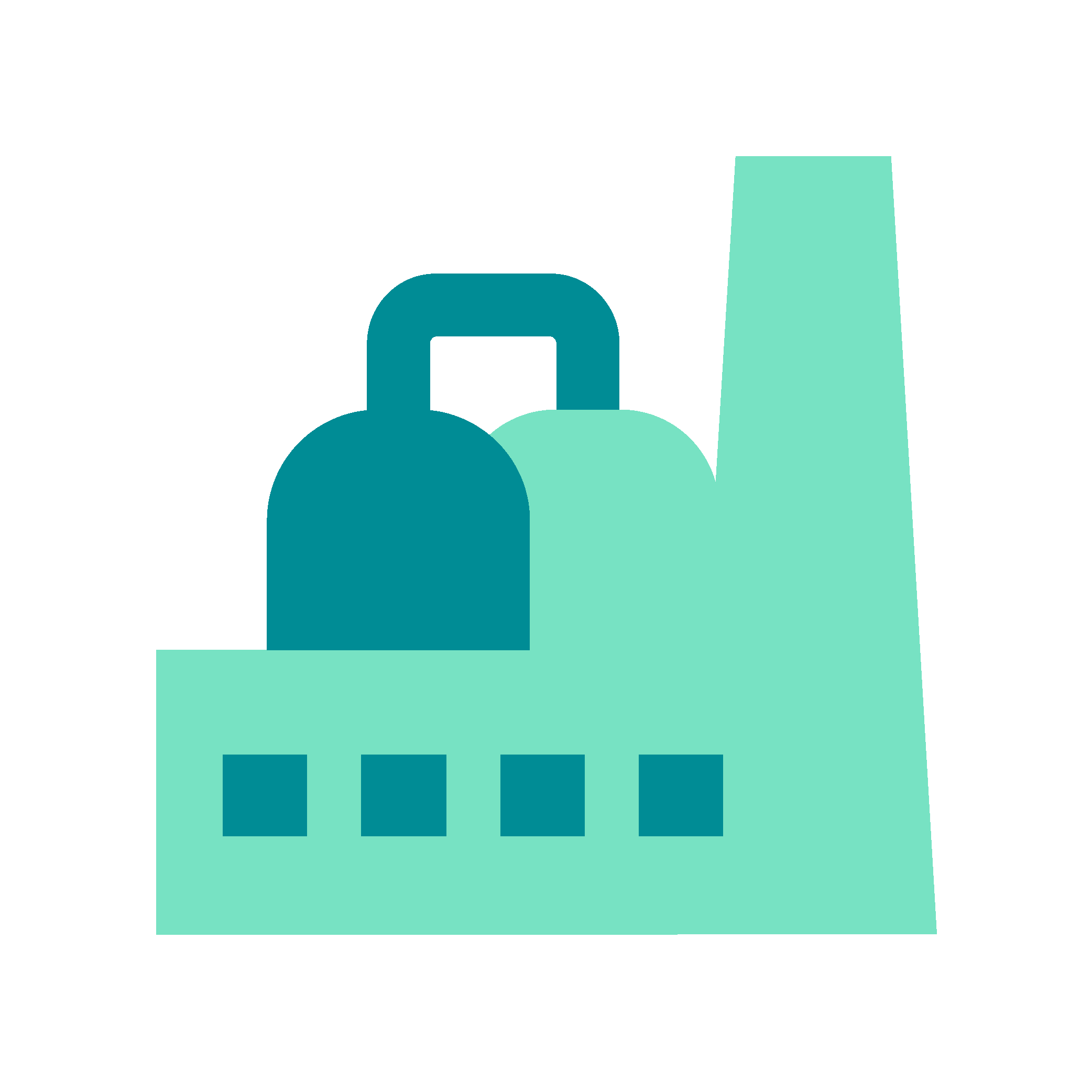 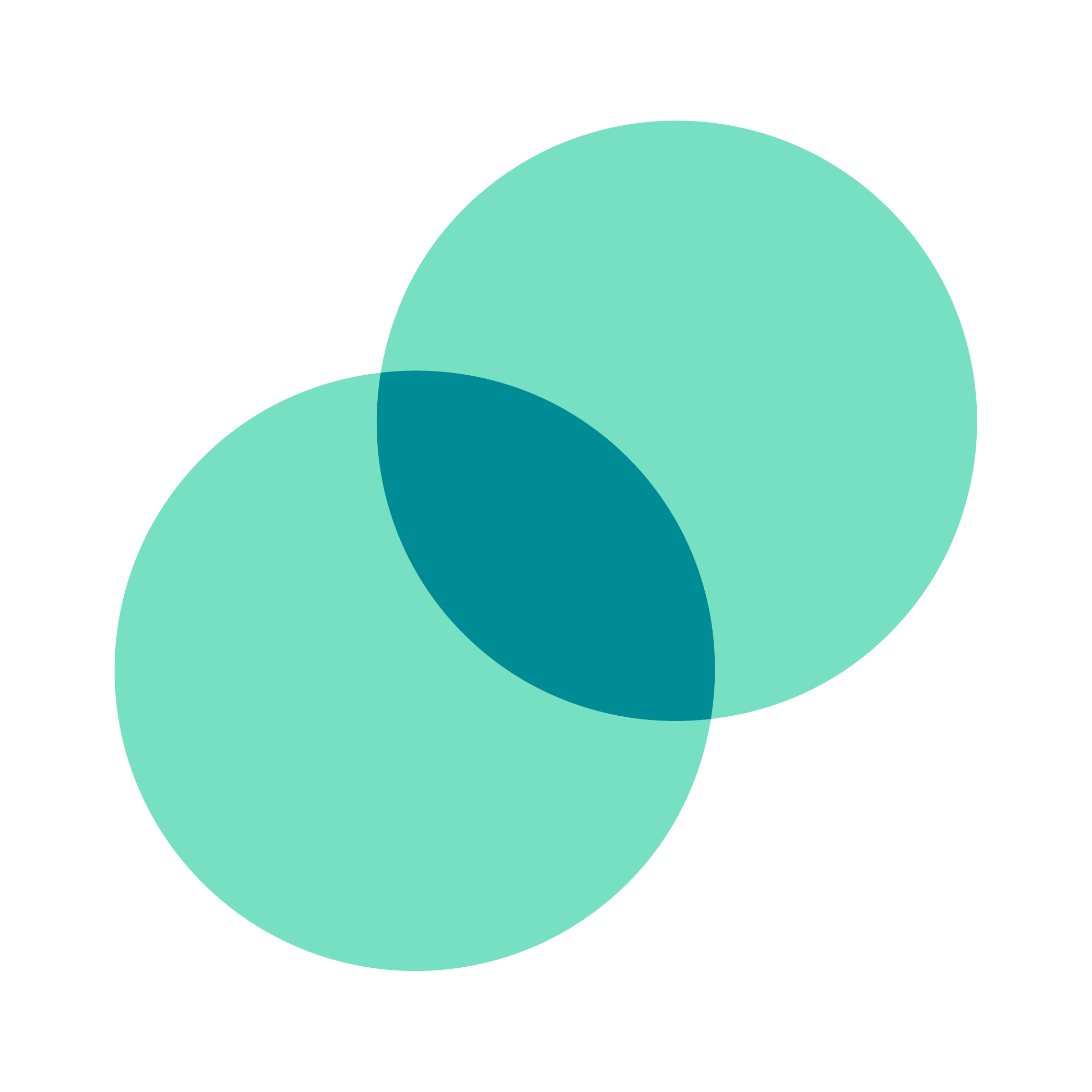 Поддержка партнеров
Альтернативные добавки и мастербатчи
Рекомендации по ведению переработки
Стабильное производство
Сохранение марочного ассортимента
Достаточные объёмы производства
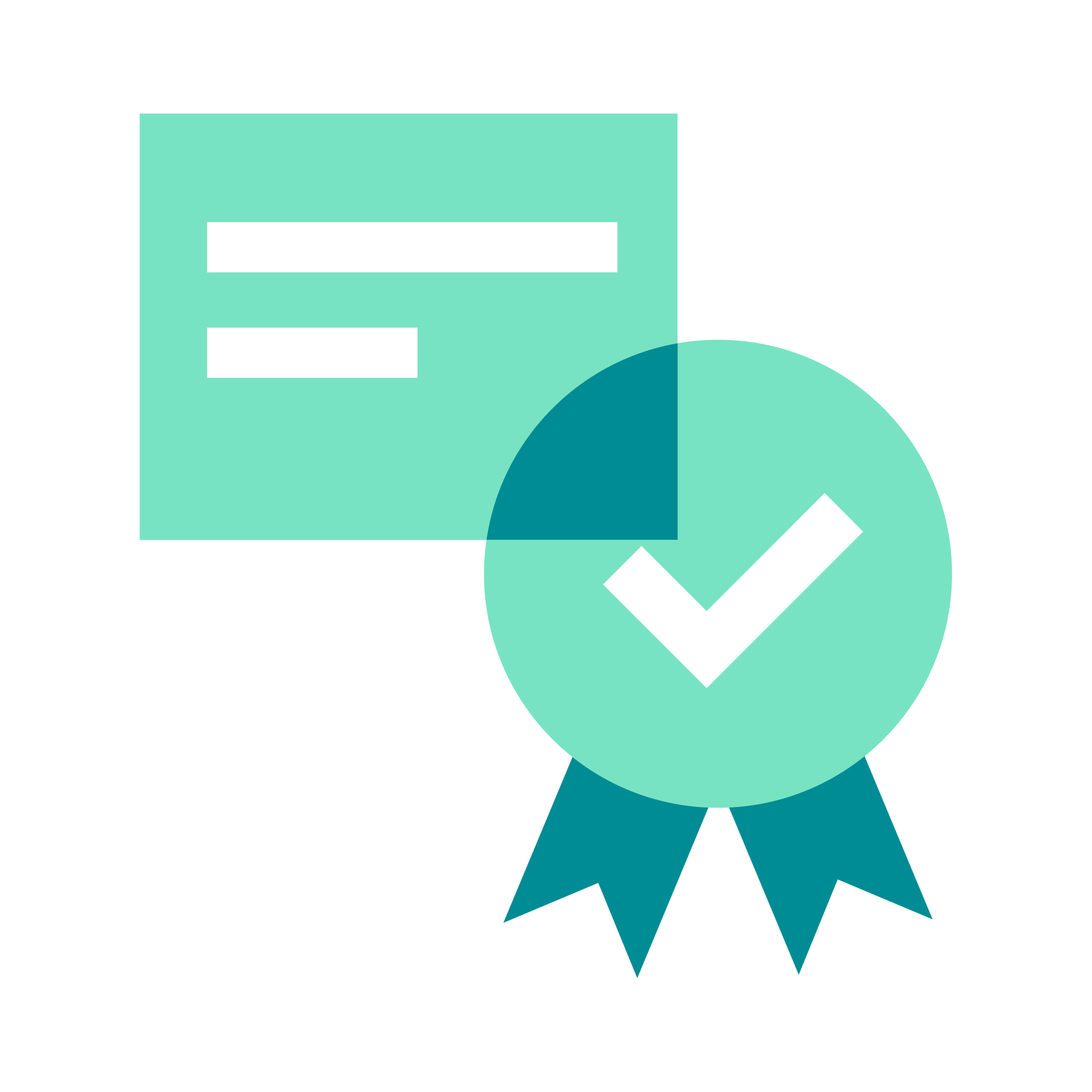 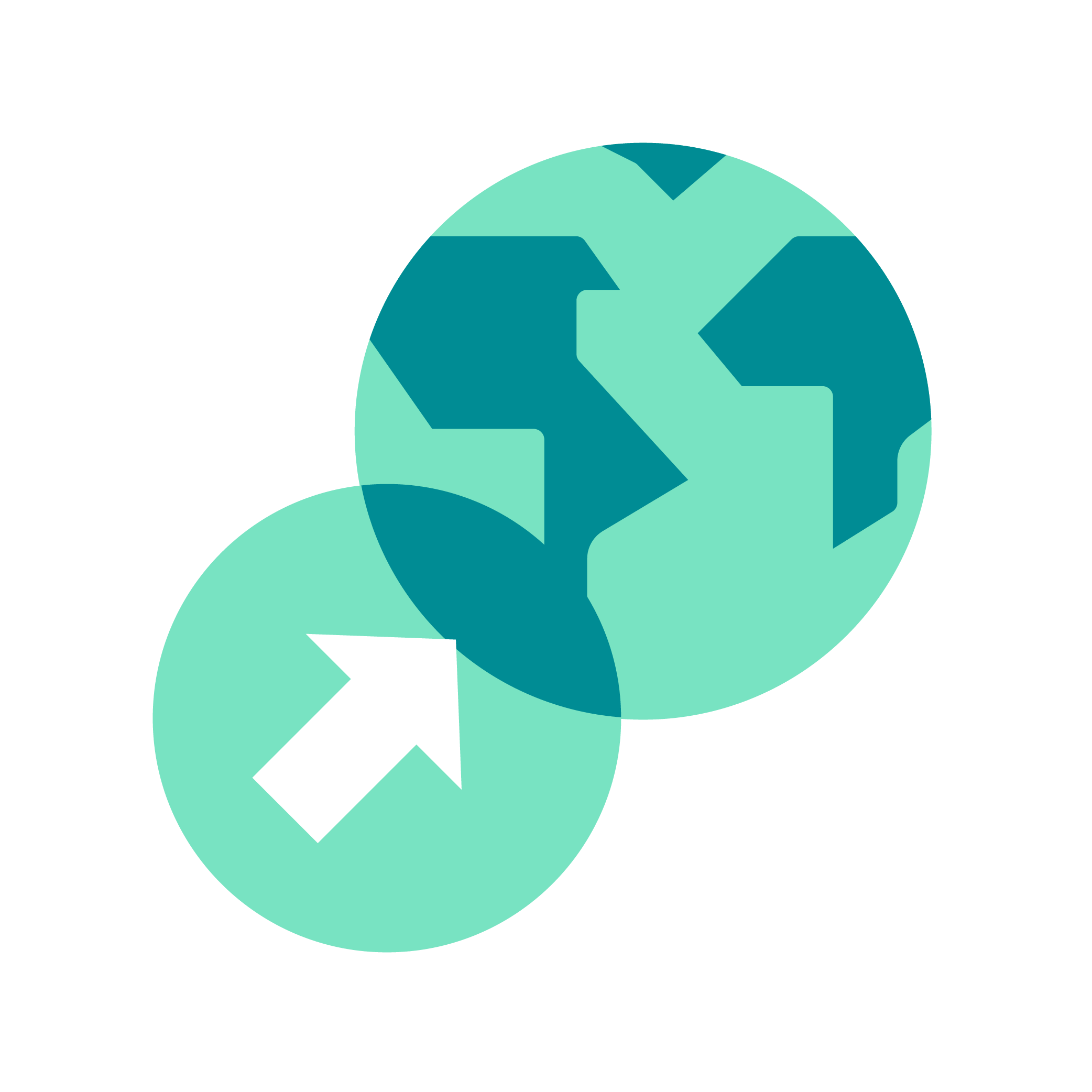 Качество
Сохранение качества базовых марок
Стабильное качество специальных марок
Импортозамещение
Рекомендации по альтернативному сырью СИБУР
Подбор и разработка необходимых рецептур для клиента
Полимерное сырьё и добавки в новой реальности: Гибкая упаковка
8
Поддержка партнеров: Подход к взаимодействию – от устной рекомендации до комплексной программы
Проведение поисковых работ
Запрос от клиента
Планирование и организация работ
Разработка решения
Омологация у клиента
Омологация у конечного потребителя
Успешное внедрение
Анализ и категоризация запроса:
замена на доступный аналог
подбор альтернативного решения
разработка нового решения
А
А
Поддержка согласования изменений свойств продукта
А
Проверка альтернатив и рецептурных решений в ПолиЛаб
B
Экспертная поддержка
Необходимая открытость для сложных кейсов
В
Разработка новой марки
B
С
Анализ ассортимента клиента
Продвижение совместного решения
Выдача технического решения (рекомендаций)
С
С
D
Формирование команды (СИБУР и клиент)
Сопровождение и 
техническая поддержка
А
А
Анализ свойств и качества
Определение формата взаимодействия (встречи, командировки)
В
В
Совместное заключение
С
Разработка и утверждение плана работ, определение
зон ответственности
С
Полимерное сырьё и добавки в новой реальности: Гибкая упаковка
9
ТОП ЗАПРОСОВ – КЕЙС 1
ПРОДУКТ: mLLDPE ;
ПРОБЛЕМА: дефицит отечественных марок на рынке;
РИСКИ: ухудшение свойств пленок – сварка, прочность на прокол, раздир, удар;
ВОЗМОЖНОСТИ: 
Полная или частичная замена на марки LLDPE C4/C6 с увеличением толщины пленок;
Поиск альтернатив на доступных рынках.
Обеспечение стабильности компании в новых условиях
10
ТОП ЗАПРОСОВ – КЕЙС 2
ПРОДУКТ: Адгезионная добавка для стретч пленок (Vistamaxx);
ПРОБЛЕМА: отсутствие производства аналогов в РФ;
РИСКИ: потеря адгезионных свойств стретч пленок;
ВОЗМОЖНОСТИ: 
Замена на ПИБ (необходимо дооснащение линии дозаторами);
Использование ПИБ с виде мастербатча;
Использование 100% LL30200FE в адгезионном слое.
Поиск альтернатив на доступных рынках
Обеспечение стабильности компании в новых условиях
11
ТОП ЗАПРОСОВ – КЕЙС 3
ПРОДУКТ: Сополимеры для КАСТ и БОПП пленок;
ПРОБЛЕМА: недостаток отечественных марок сополимеров, отсутствие терполимеров;
РИСКИ: ухудшение сварных свойств пленок;
ВОЗМОЖНОСТИ: 
Использование доступных в РФ сополимеров (НКНХ) и композиций на их основе в рецептуре термосвариваемого слоя;
Поиск альтернатив на доступных рынках.
Обеспечение стабильности компании в новых условиях
12
ТОП ЗАПРОСОВ – КЕЙС 4
ПРОДУКТ: Барьерные полимеры;
ПРОБЛЕМА: отсутствие производства марок EVOH в РФ. Дефицит марок на мировом рынке;
РИСКИ: ухудшение барьерных свойств пленок;
ВОЗМОЖНОСТИ: 
Поиск альтернатив на доступных рынках.
Обеспечение стабильности компании в новых условиях
13
АЛЬТЕРНАТИВНЫЕ МАРКИ ПОЛИМЕРОВ
Полимерное сырьё и добавки в новой реальности: Гибкая упаковка
14
АЛЬТЕРНАТИВНЫЕ МАСТЕРБАТЧИ
Обеспечение стабильности компании в новых условиях
15
Опросный лист для поиска альтернативного решения
Информацию по возникшей проблематике можно направить:
на почту клиентского менеджера технического сервиса
в личном кабинете в системе E-commerce
на почту клиентского менеджера отдела продаж
на общую почту СИБУР и СИБУР ПолиЛаб
Для этого по каждой позиции необходимо заполнить форму обратной связи
Мы примем информацию в проработку, а наши специалисты при необходимости с вами свяжутся.
Полимерное сырьё и добавки в новой реальности: Гибкая упаковка
16
Ваши контакты в Сибур
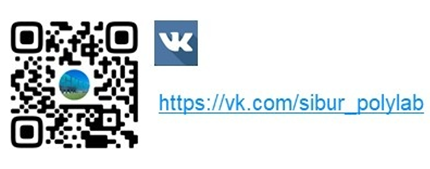 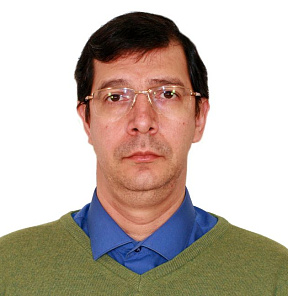 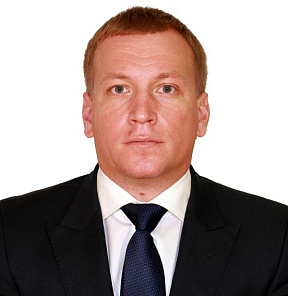 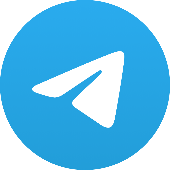 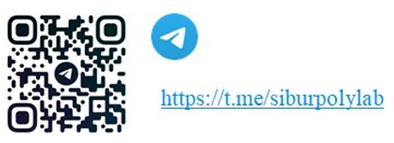 Ершов
Андрей
Евгеньевич
Главный Эксперт
Технический сервис

+7 905 508 22 65
ershovae@sibur.ru
Мамлеева
Камиля 
Дамировна
Эксперт
Технический сервис

+7 926 845 77 61
mamleevakd@sibur.ru>
Ромеро
Бланко
Хосе
Менеджер
СИБУР ПолиЛаб

+7 982 961 35 85
romeroblankokho@sibur.ru
Полимерное сырьё и добавки в новой реальности: Гибкая упаковка
17